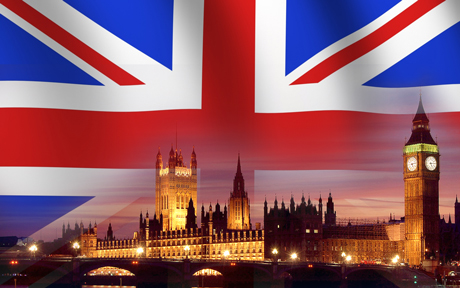 Good Afternoon!
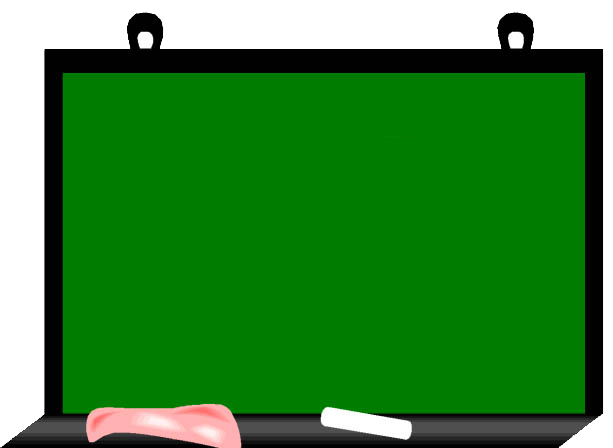 February 7, 2018
Arctic or Antarctic
Let’s watch the video and try to tell the difference between the Arctic and the Antarctic.
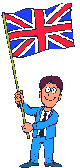 https://www.youtube.com/watch?v=Z5VRoGTF60s
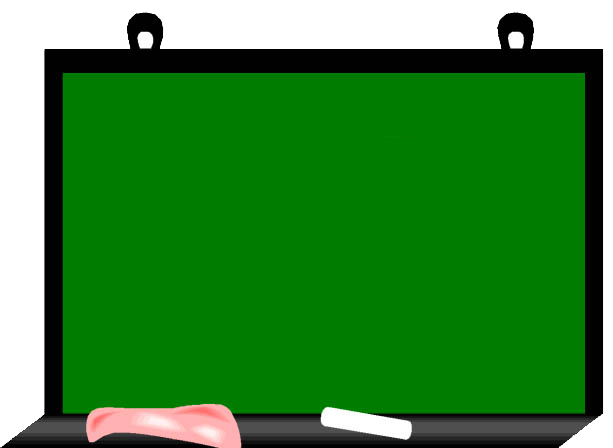 February 7, 2018
Arctic or Antarctic
1. What does the word “Arctic” mean?
“Arctic” = “North”
2. What does the word “Antarctic” mean?
“Antarctic” = “anti-North”
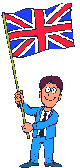 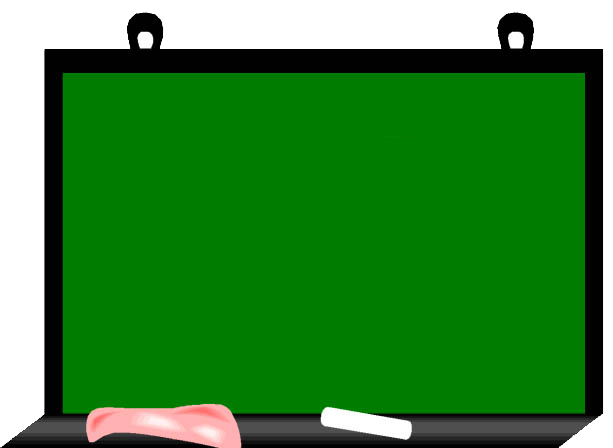 February 7, 2018
Arctic or Antarctic
True or false???
1. Penguins live in the Antarctic.
2. North Pole is situated in the Arctic”.
3. Polar bears live in the Antarctic.
4. Antarctica is the 4th largest continent.
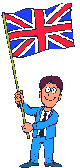 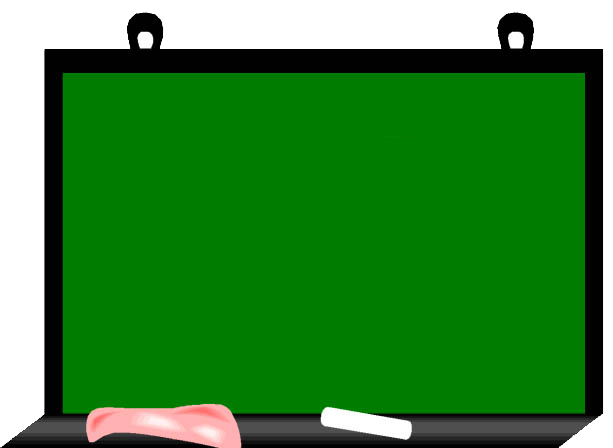 February 7, 2018
Arctic or Antarctic
Answer the questions
Where is South Pole situated?
Who lives in  the Arctic?
What the weather like in the Antarctic?
Why is it difficult to stand on the North Pole for a long time?
Why is the Antarctica colder than the Arctic?
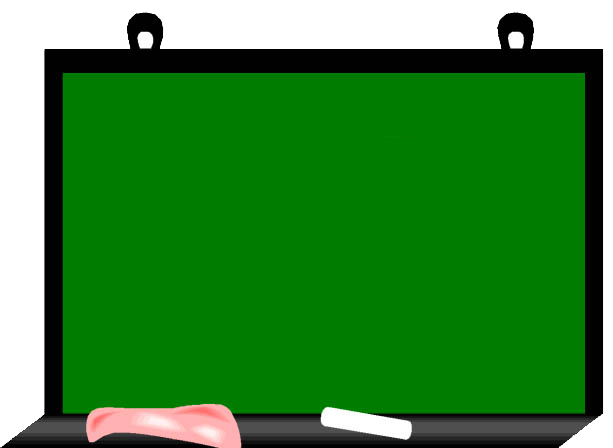 February 7, 2018
Arctic or Antarctic
Answer the questions
Do people live in the Antarctic?
Why are these regions so important for Earth?
What is the biggest problem of these regions?
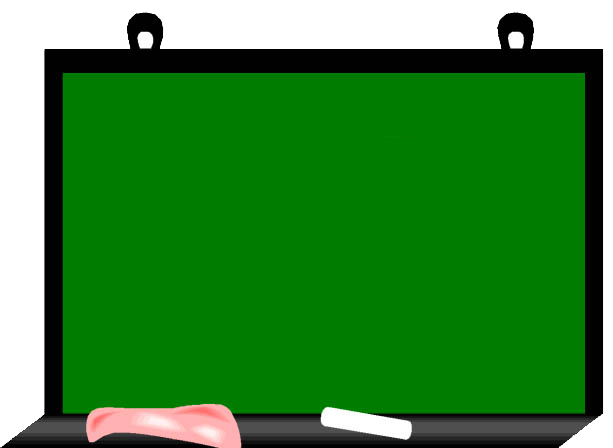 February 7, 2018
Natural disasters
1. Exercise 2, page 143-144 (SB)
2. Exercise 1, page 77(WB)
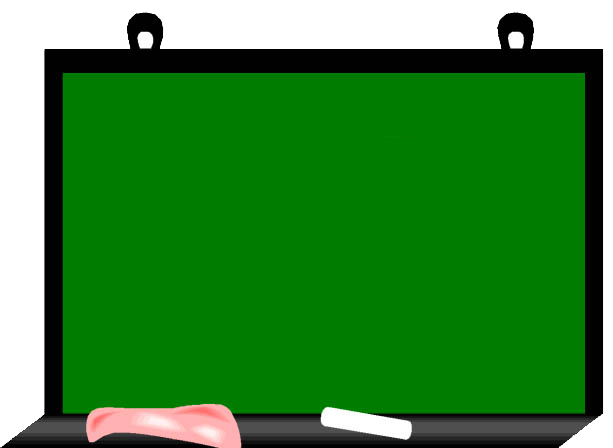 February 7, 2018
Natural disasters
Home task:
Упр.1, стр.77 (WB) – слова наизусть
Упр.2, стр.77-78 (WB)
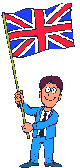 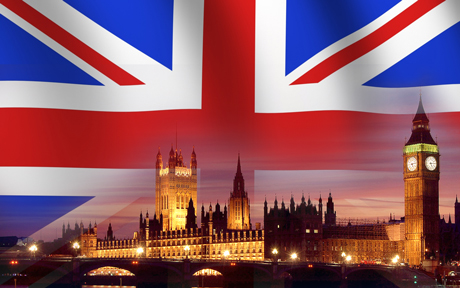 Good-Bye!